Lesson 58
u_e /ū/, /yū/
[Speaker Notes: ufliteracy.org]
Lesson 58
u_e /ū/, /yū/
[Speaker Notes: See UFLI Foundations lesson plan Step 1 for phonemic awareness activity.]
[Speaker Notes: See UFLI Foundations lesson plan Step 2 for student phoneme responses.]
a
i
o
e
nk
ng
wh
ph
ch
th
sh
ck
ff
ll
ss
zz
s
u
[Speaker Notes: See UFLI Foundations lesson plan Step 3 for auditory drill activity.]
[Speaker Notes: No slides needed for auditory drill.]
[Speaker Notes: See UFLI Foundations lesson plan Step 4 for blending drill word chain and grid. 
Visit ufliteracy.org to access the Blending Board app.]
[Speaker Notes: See UFLI Foundations lesson plan Step 5 for recommended teacher language and activities to introduce the new concept.]
u
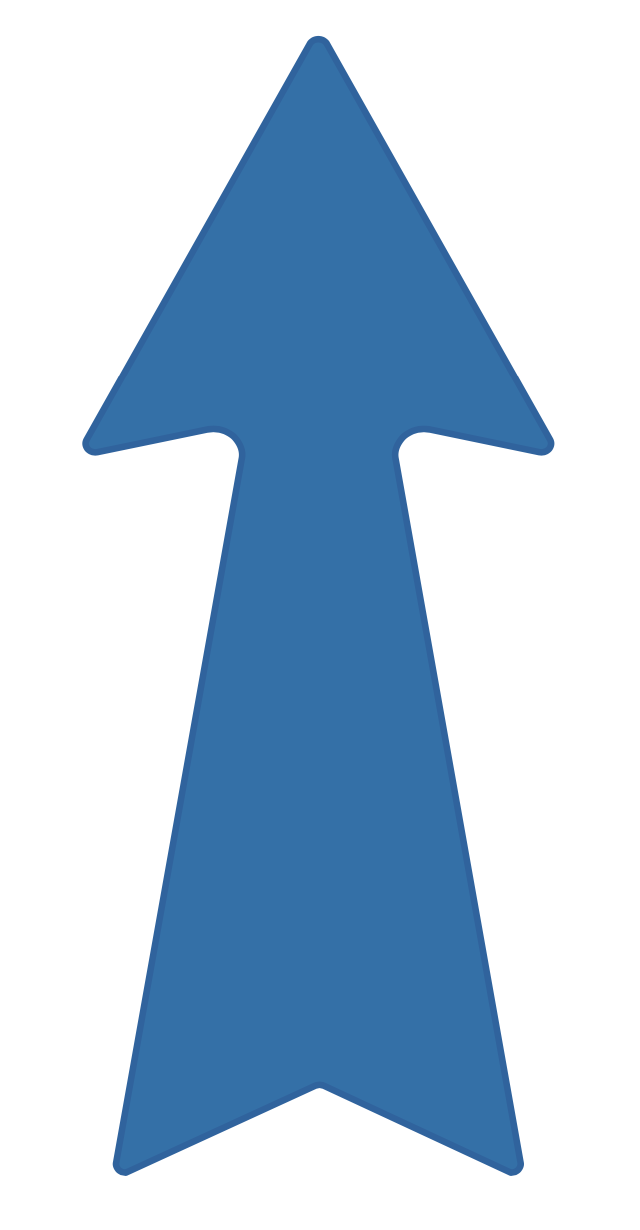 u
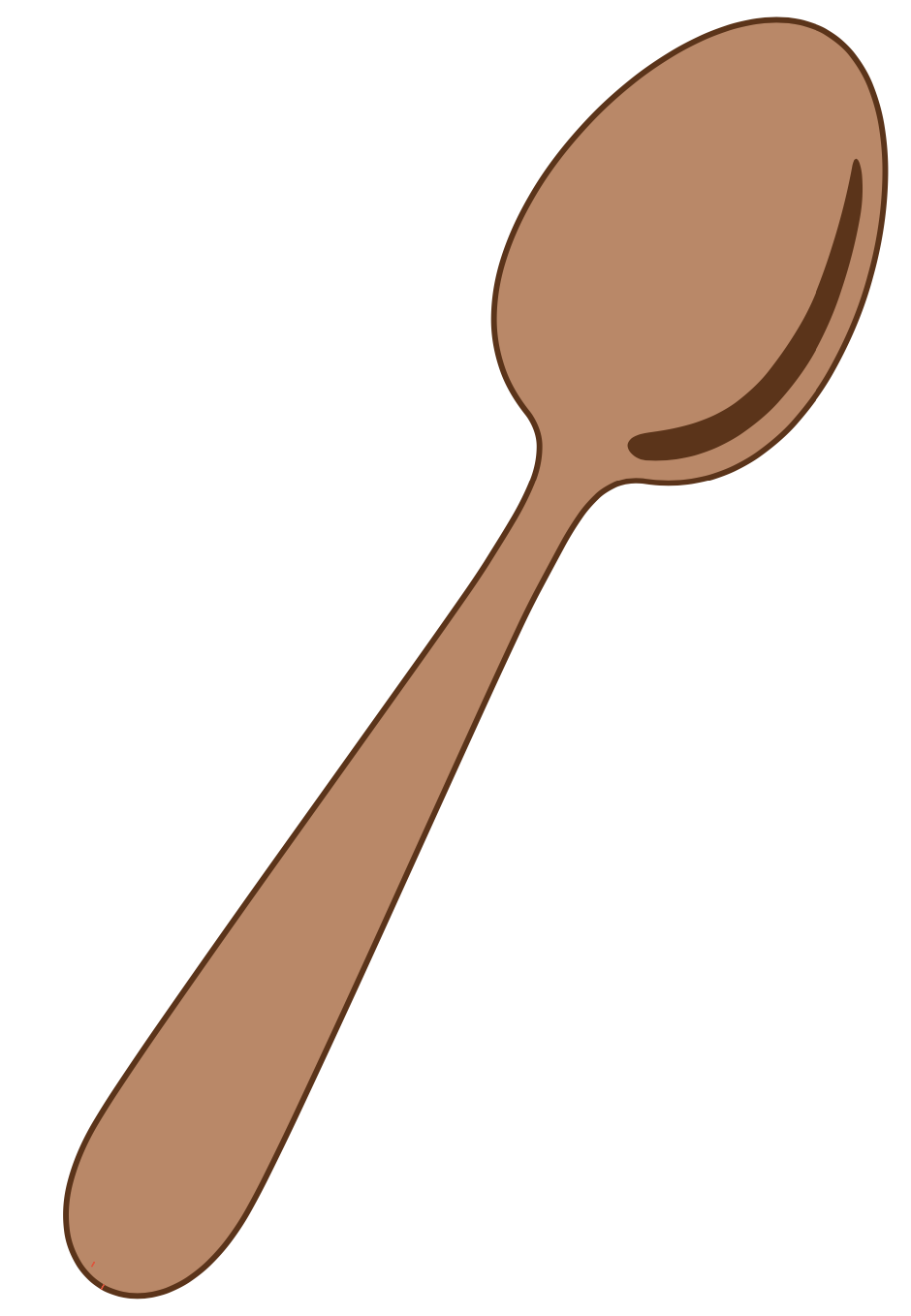 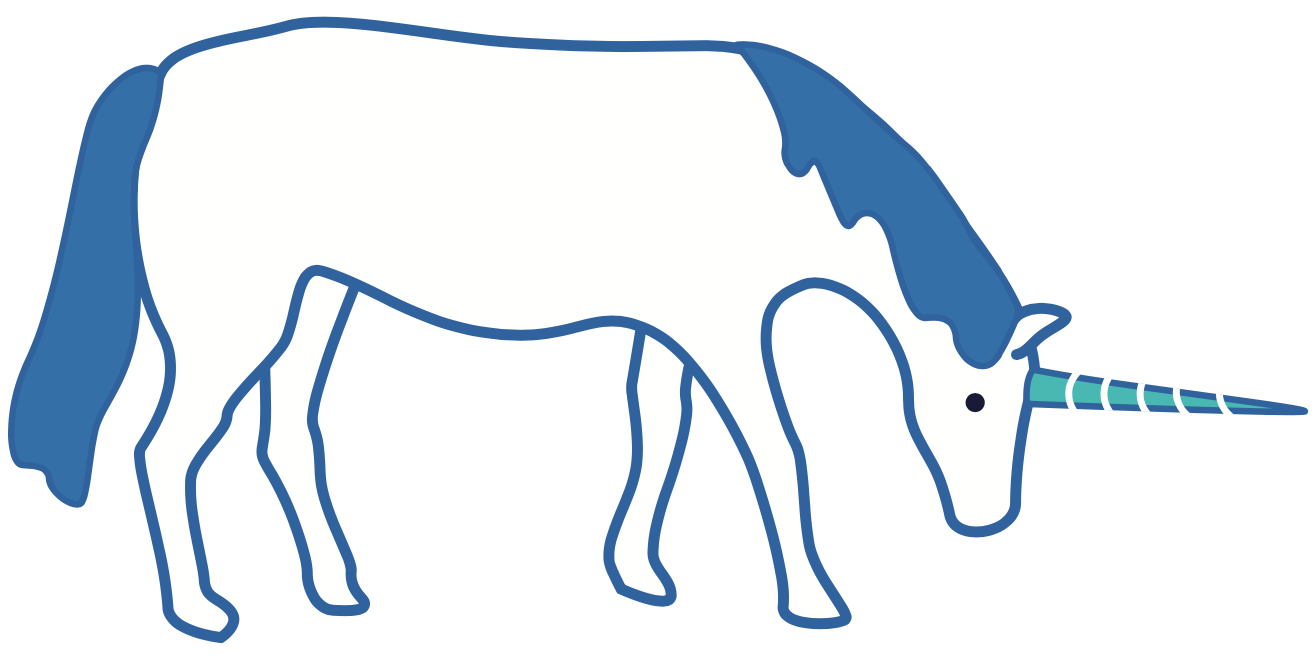 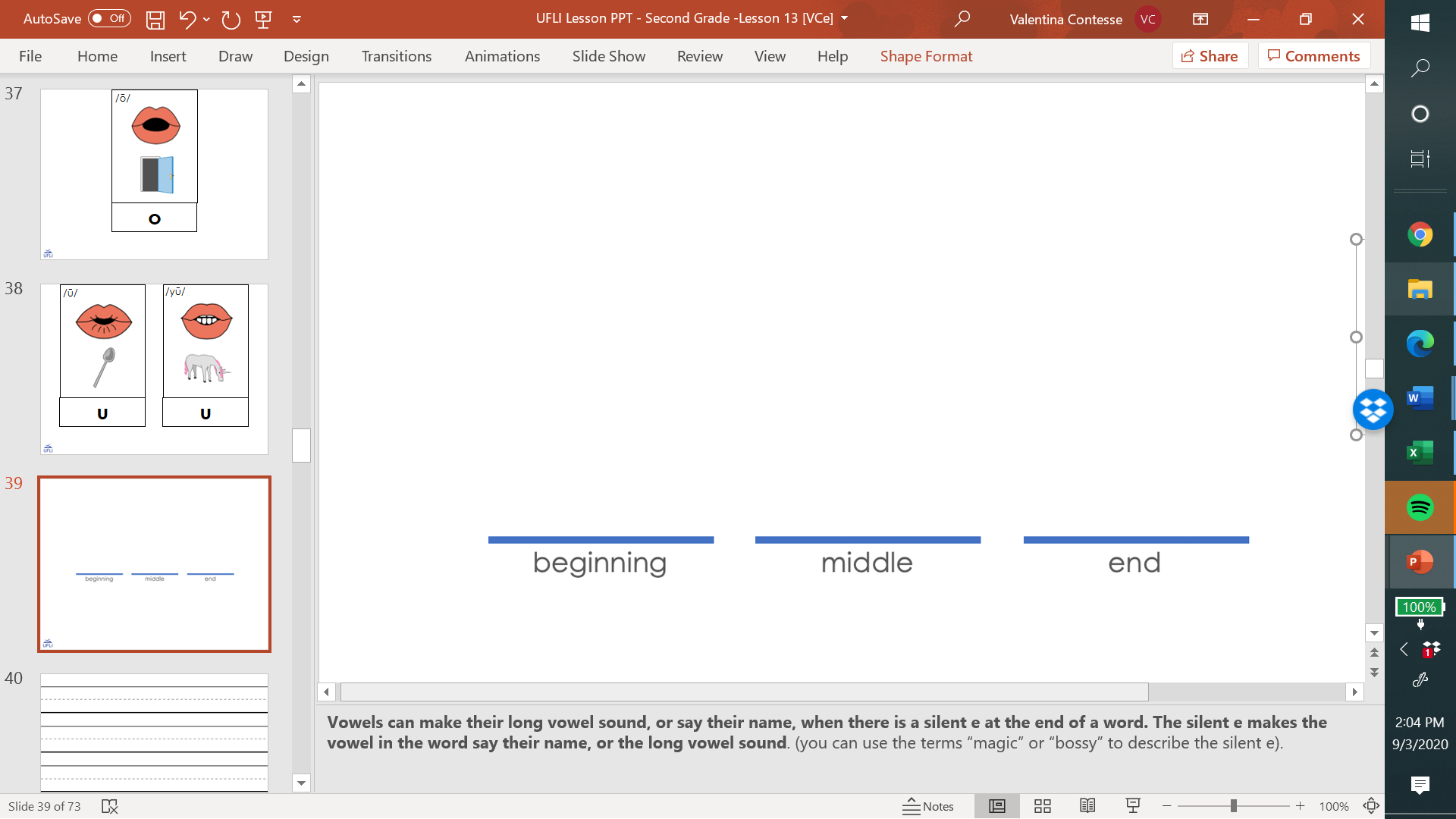 u
e
J
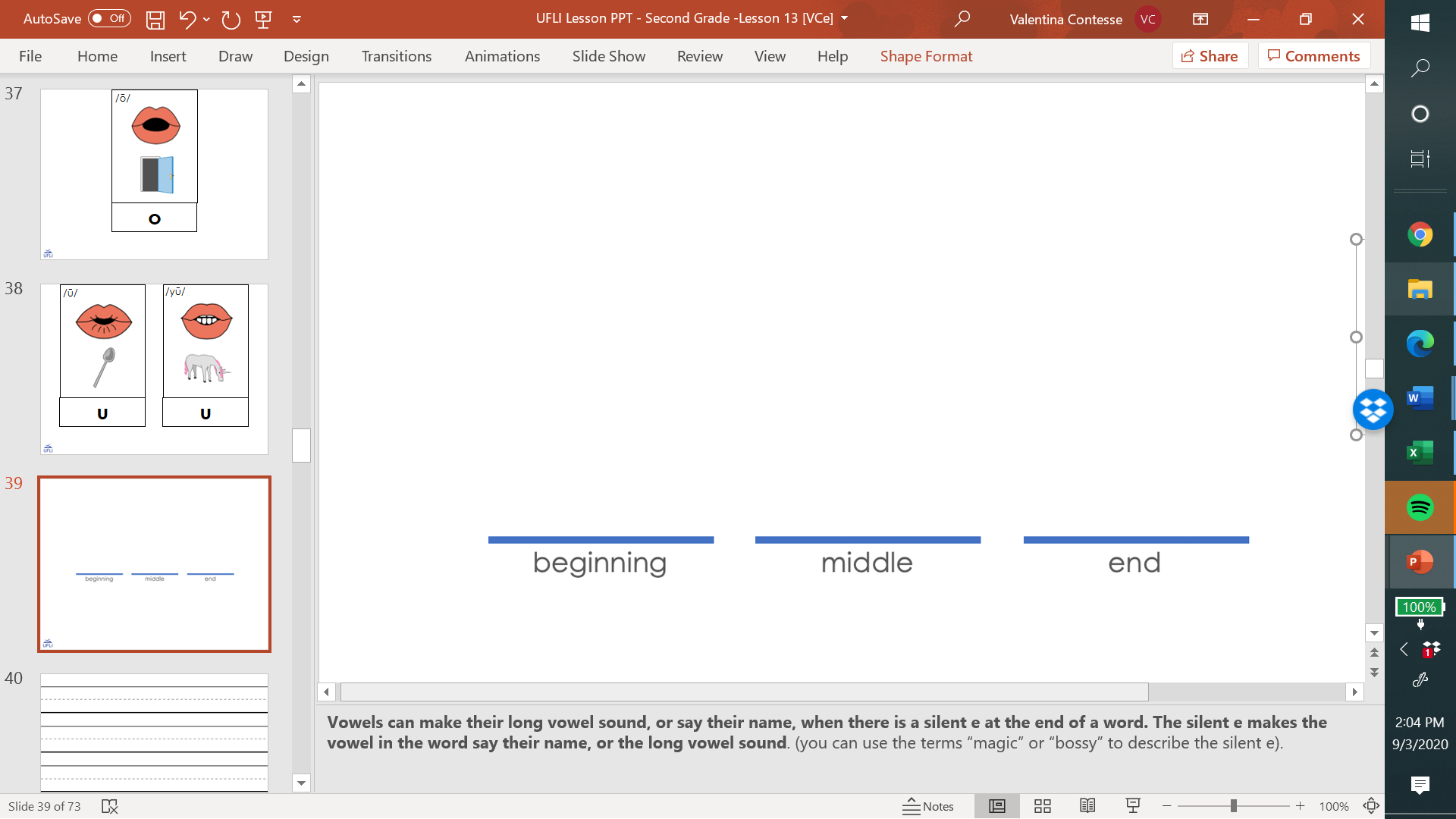 u
n
e
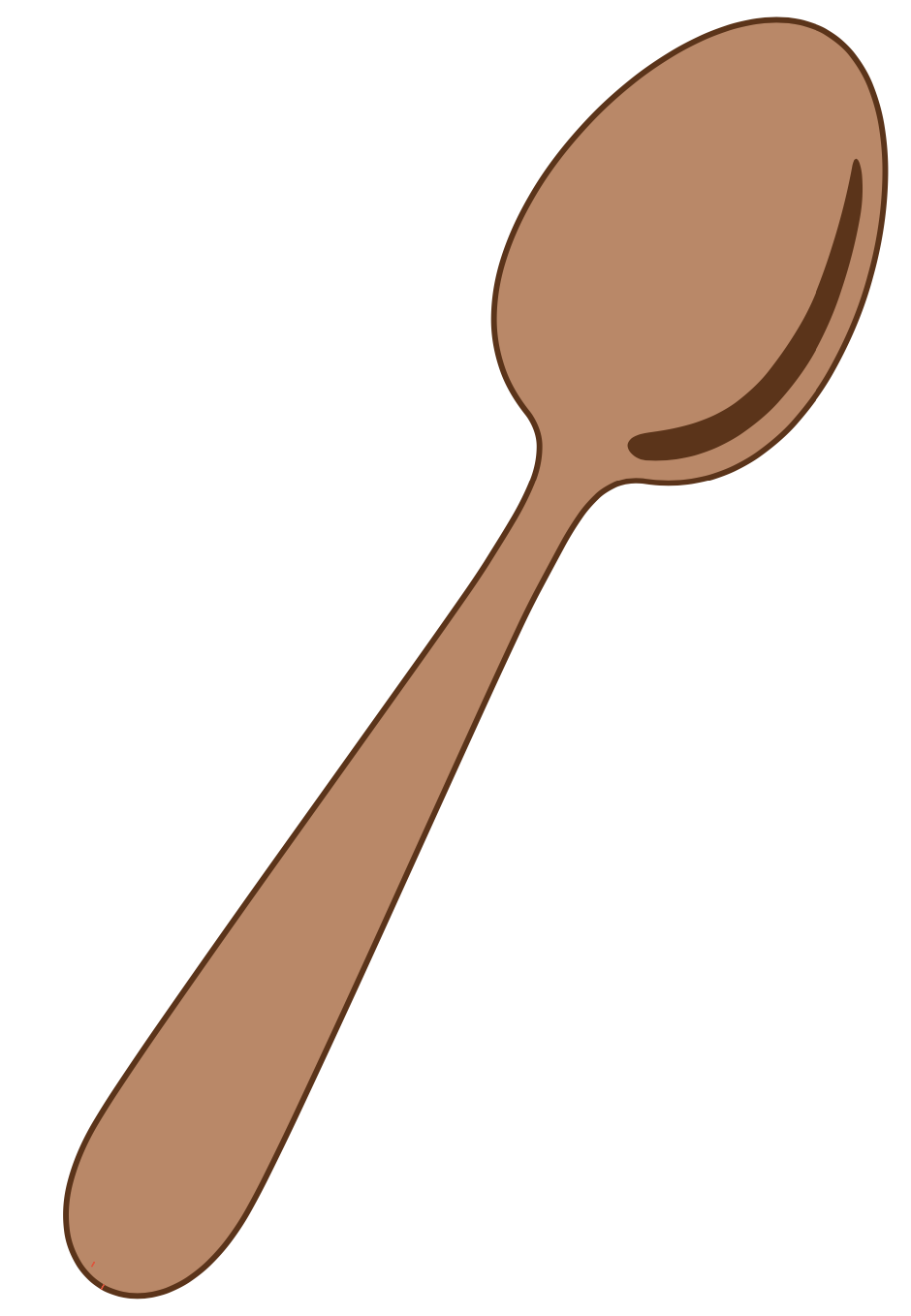 c
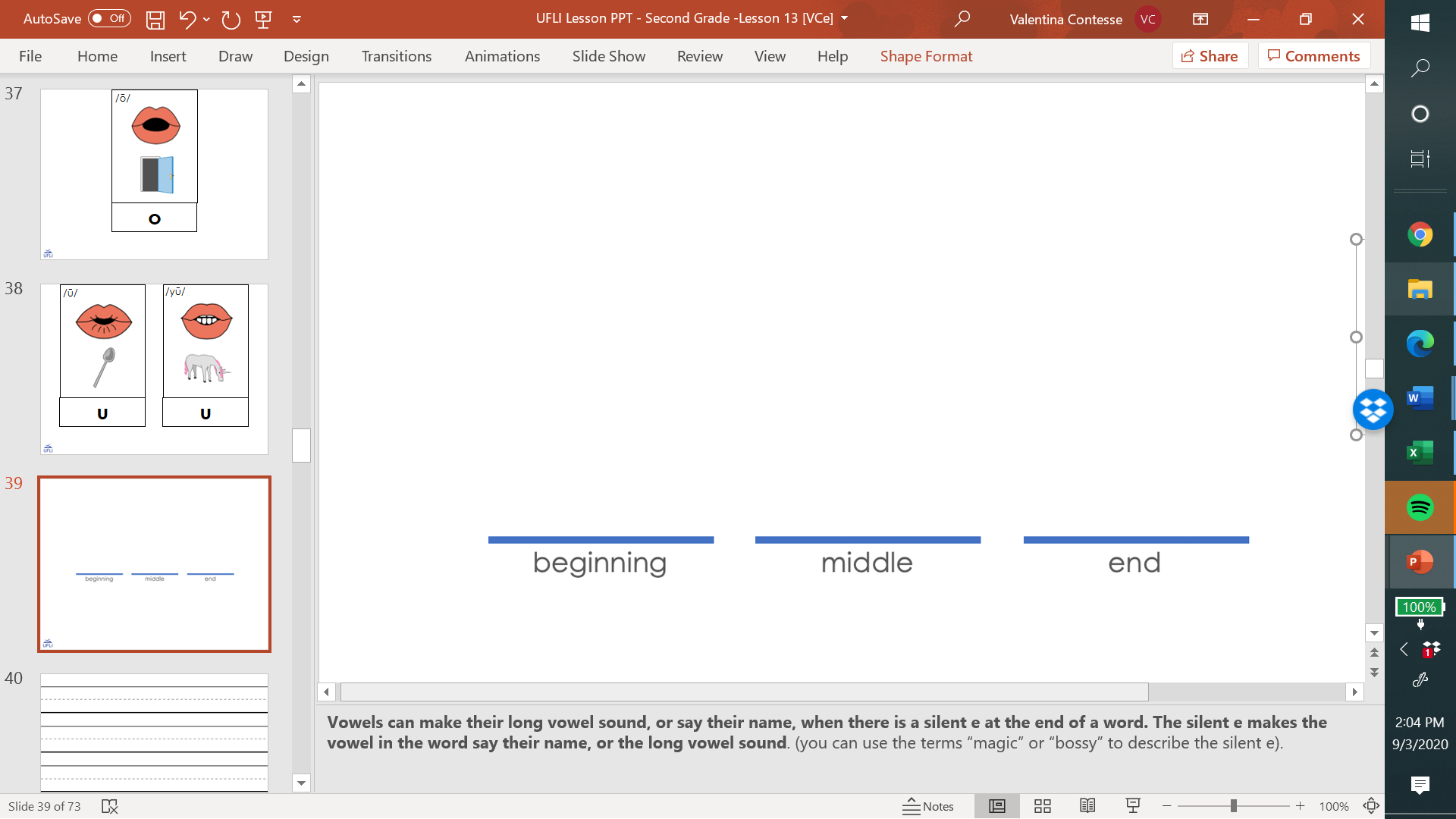 u
b
e
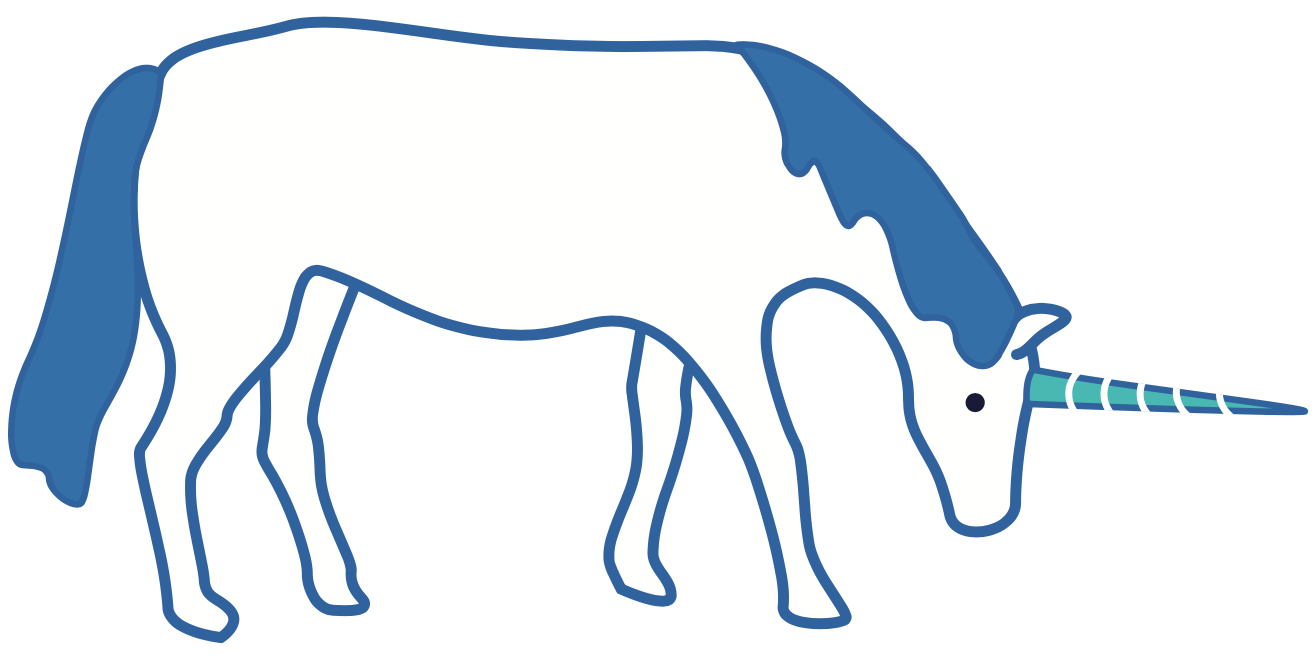 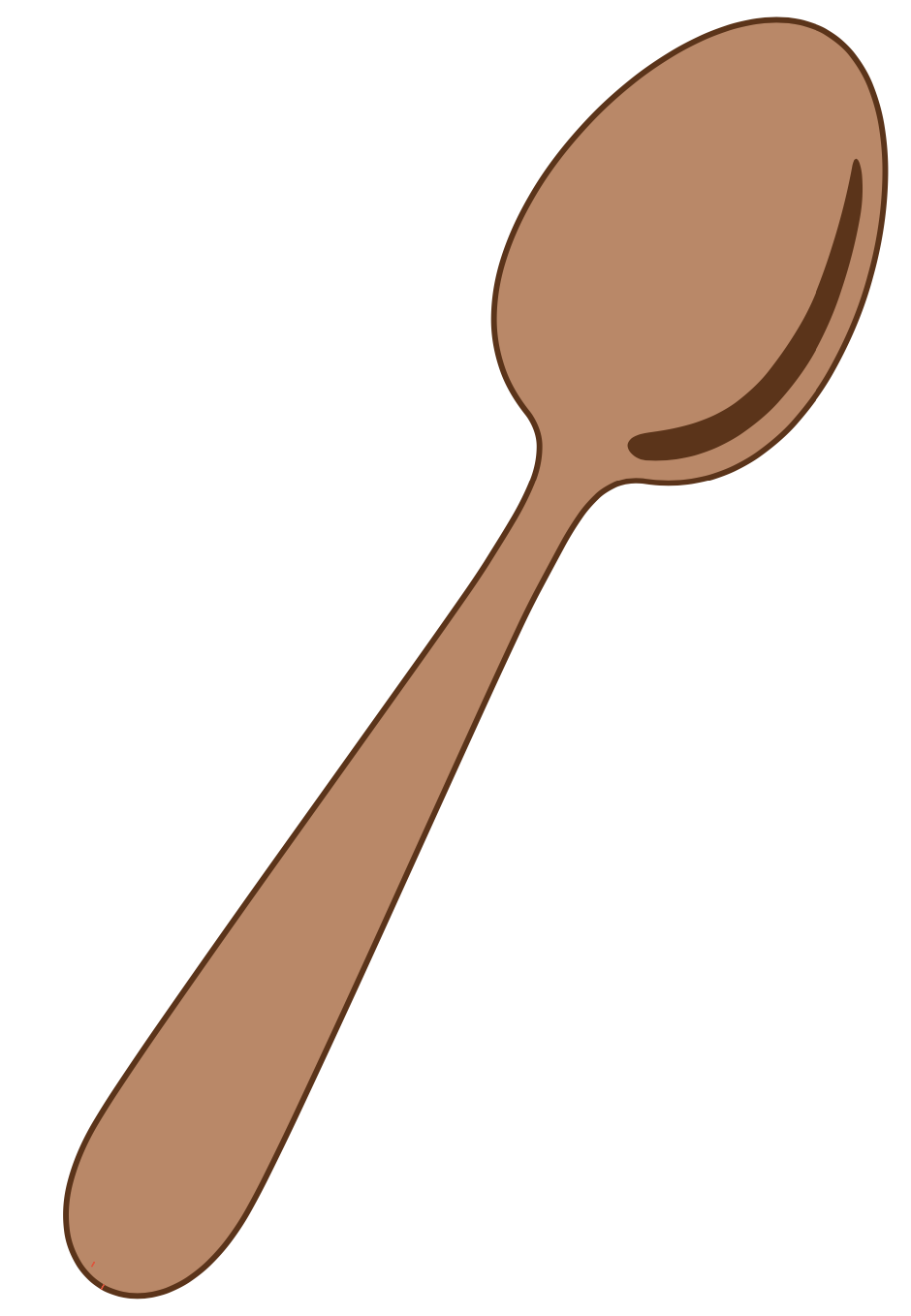 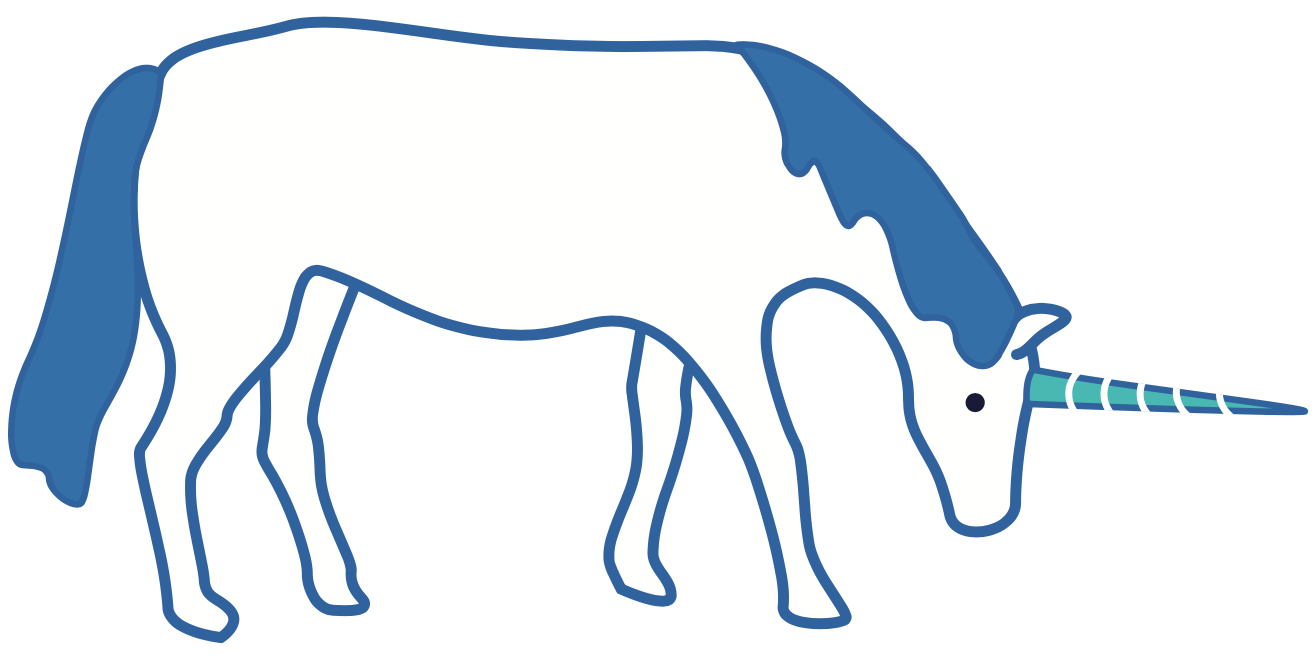 use
flute
mute
tube
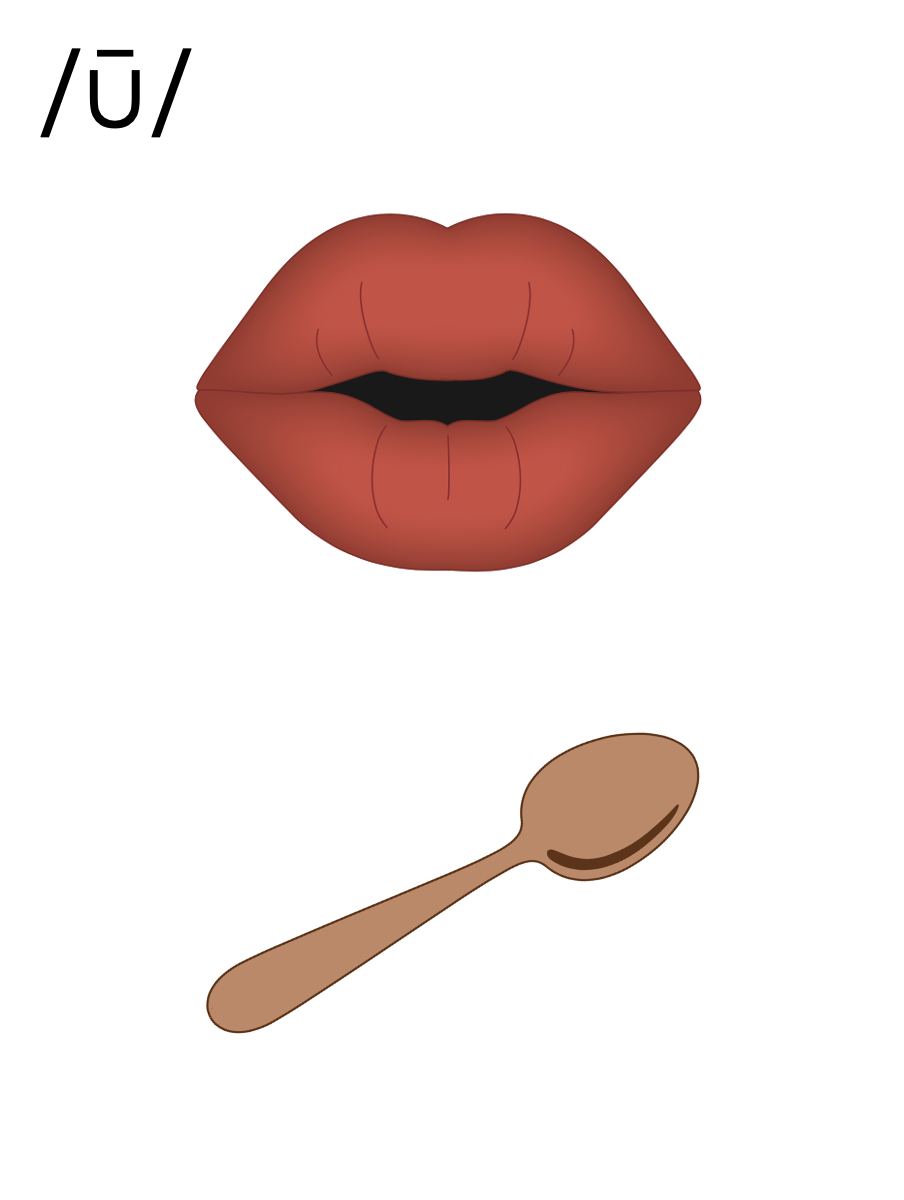 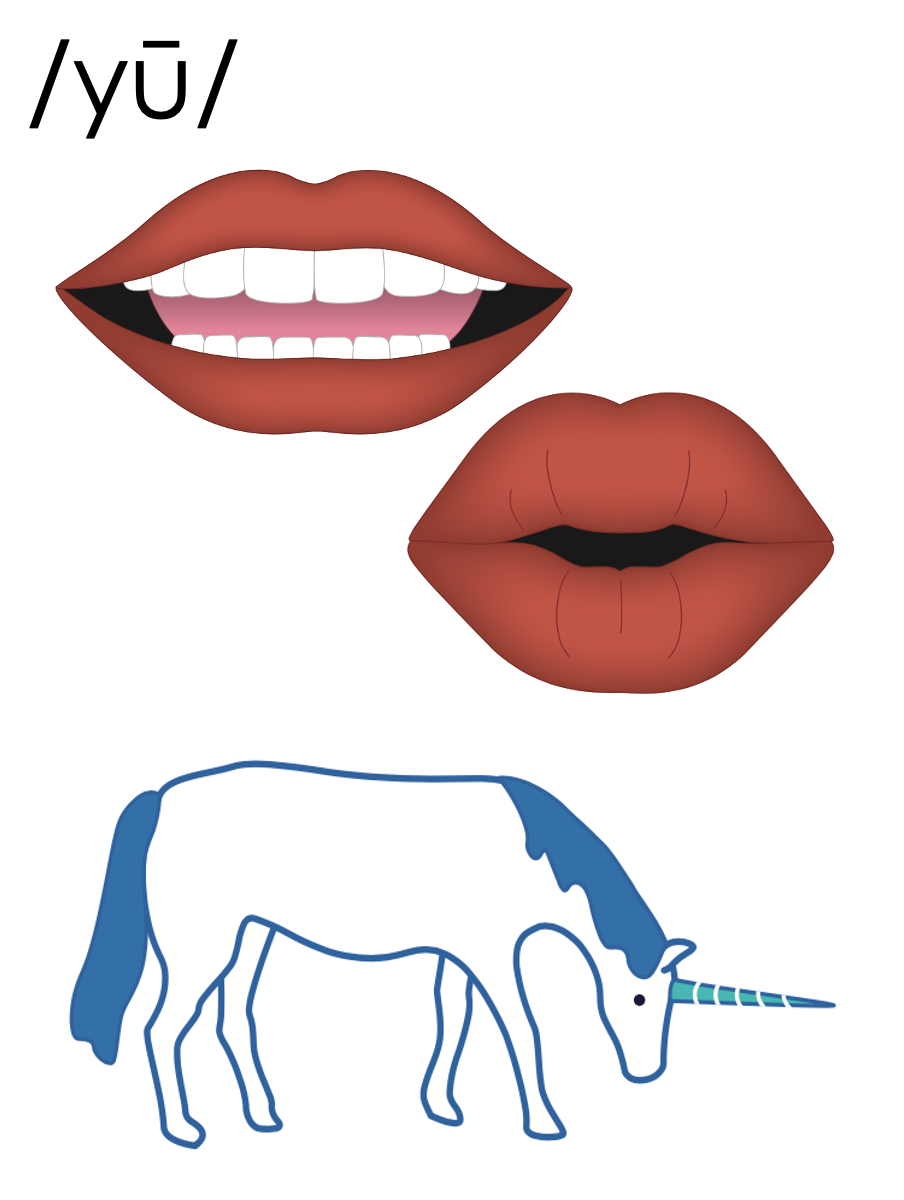 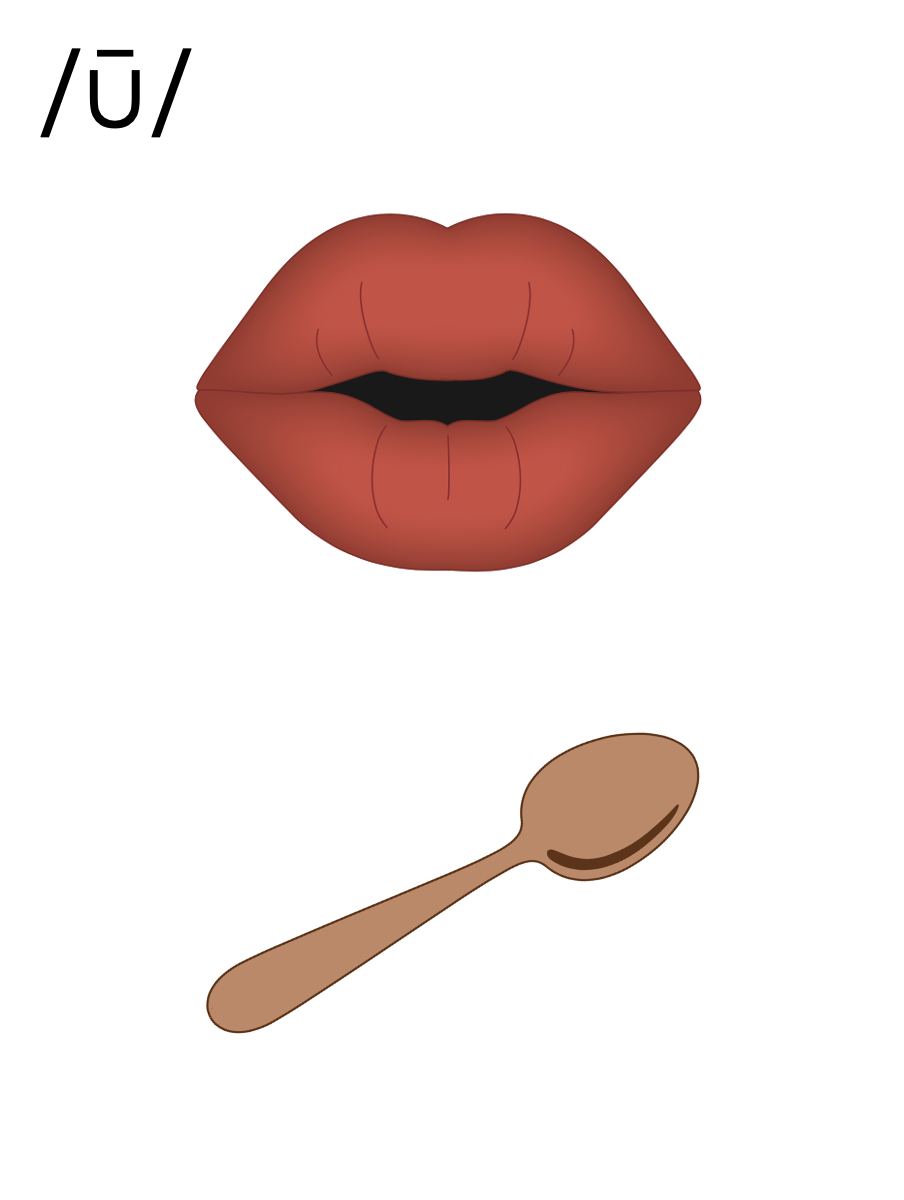 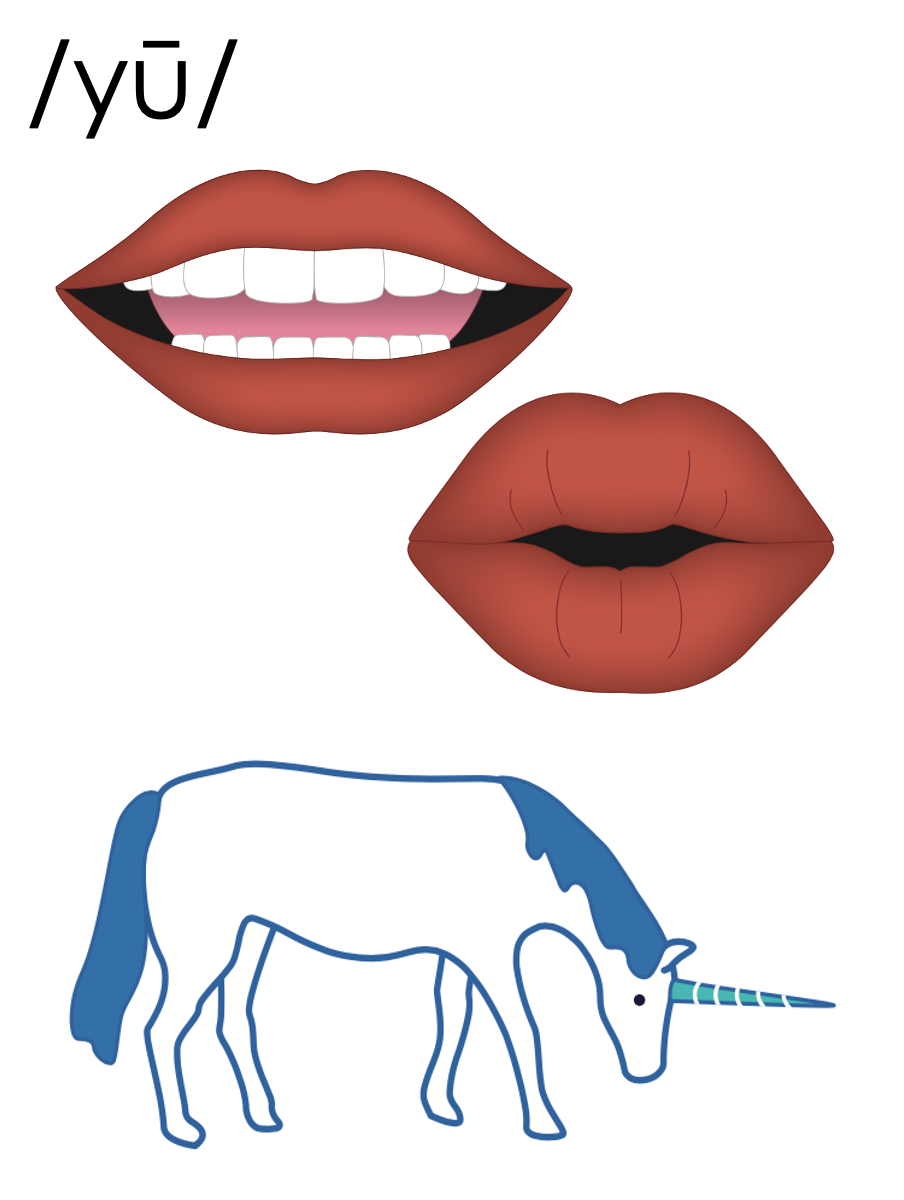 u_e
u_e
[Speaker Notes: Handwriting paper for letter formation practice. Use as needed. 
See UFLI Foundations manual for more information about letter formation.]
rude
mule
rule
duke
tube
tune
flute
cute
use
puke
mute
[Speaker Notes: See UFLI Foundations lesson plan Step 5 for words to spell.
Handwriting paper to model spelling.]
[Speaker Notes: See UFLI Foundations lesson plan Step 5 for words to spell.
Handwriting paper for guided spelling practice.]
Insert brief reinforcement activity and/or transition to next part of reading block.
Lesson 58
u_e /ū/, /yū/
New Concept Review
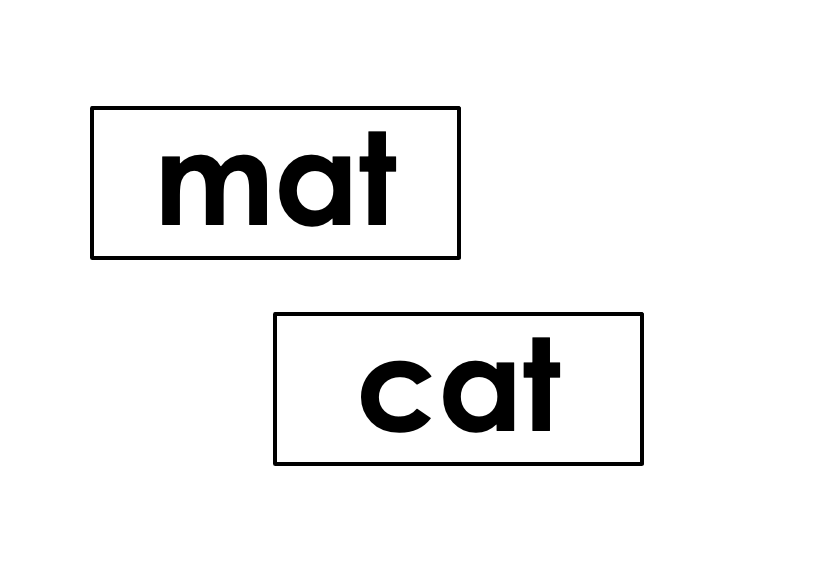 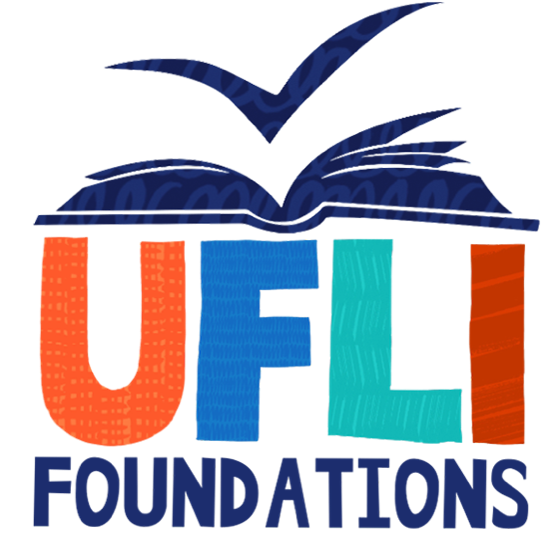 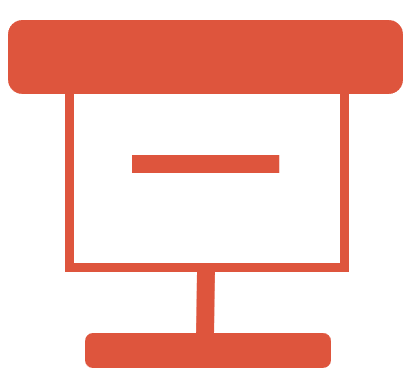 [Speaker Notes: See UFLI Foundations lesson plan Step 5 for recommended teacher language and activities to review the new concept.]
u
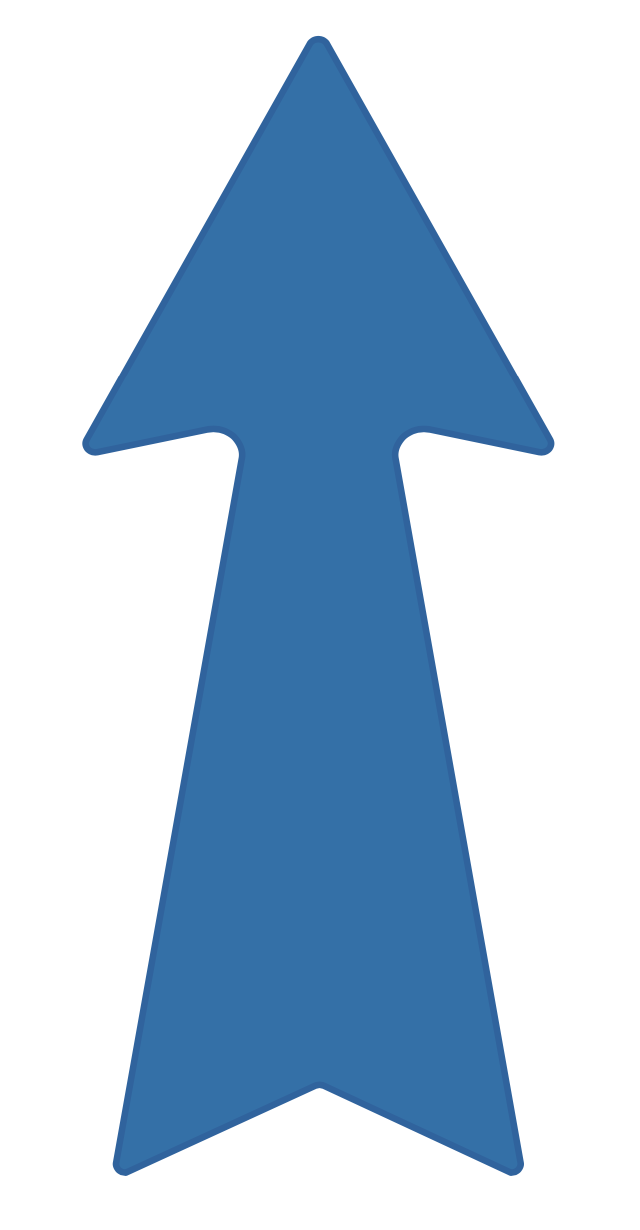 u
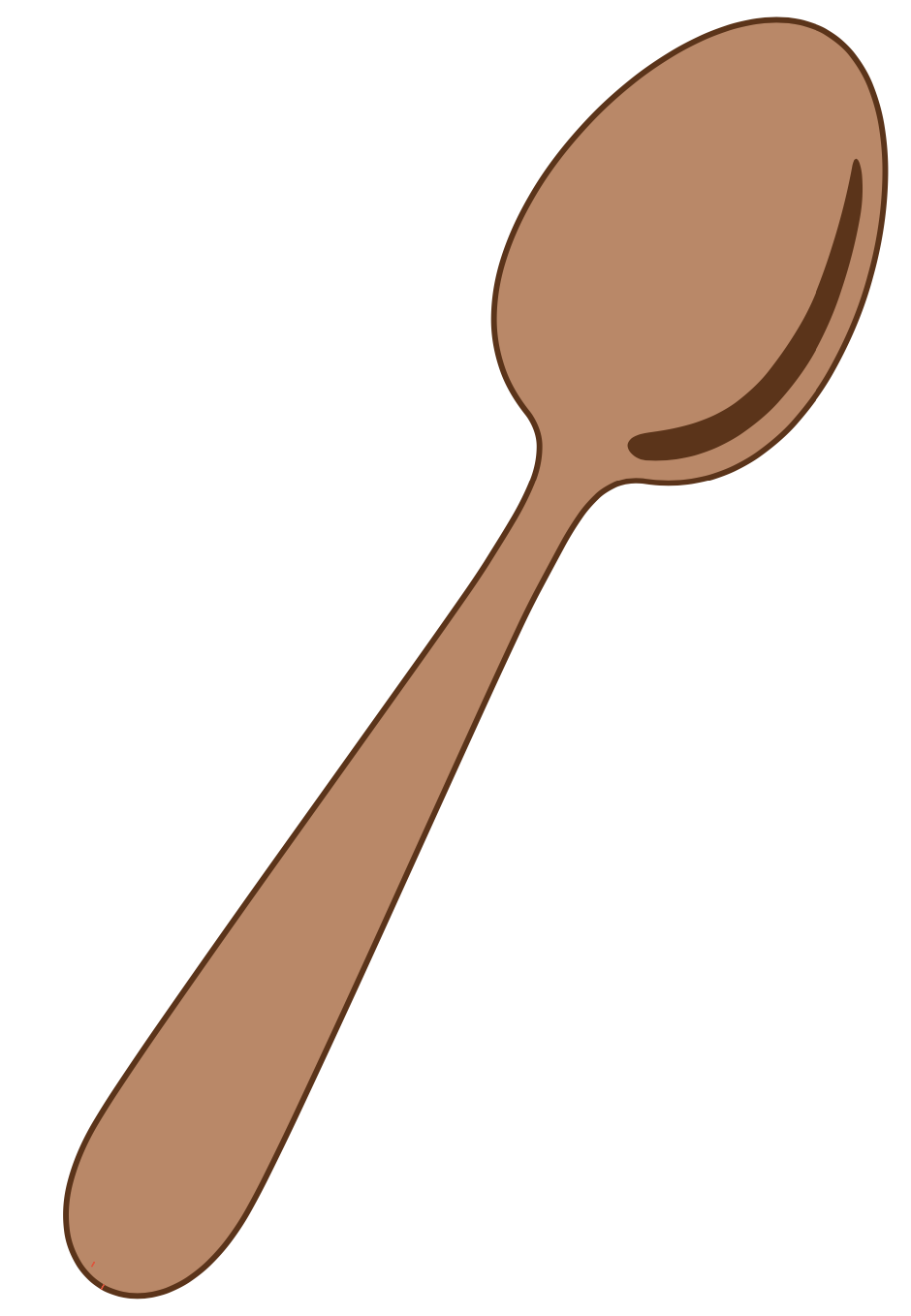 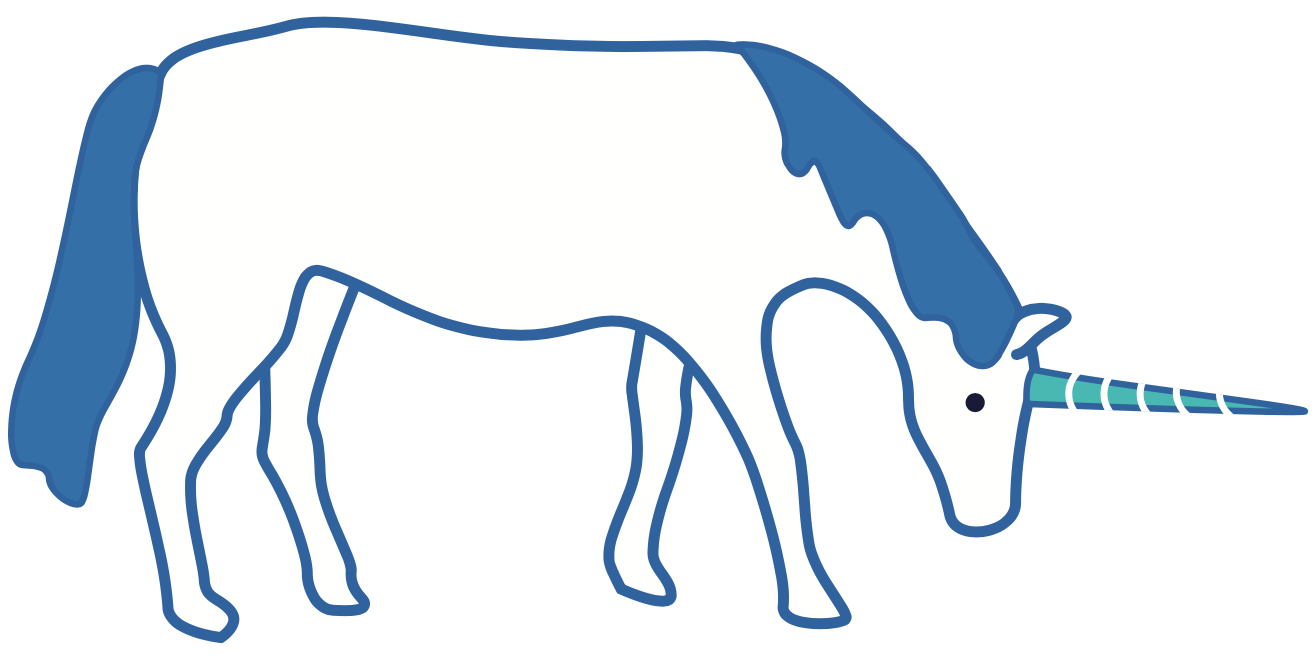 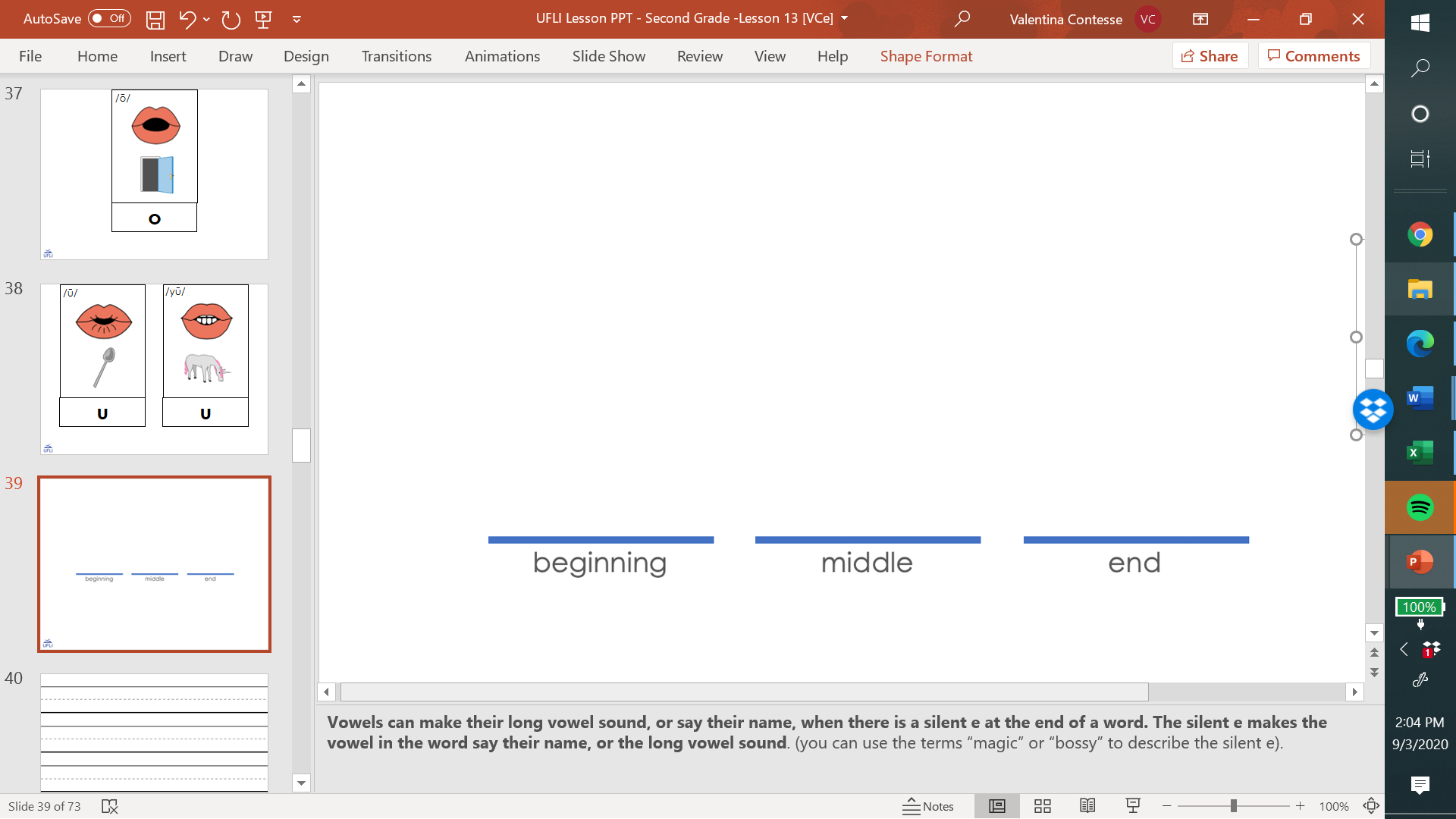 u
e
J
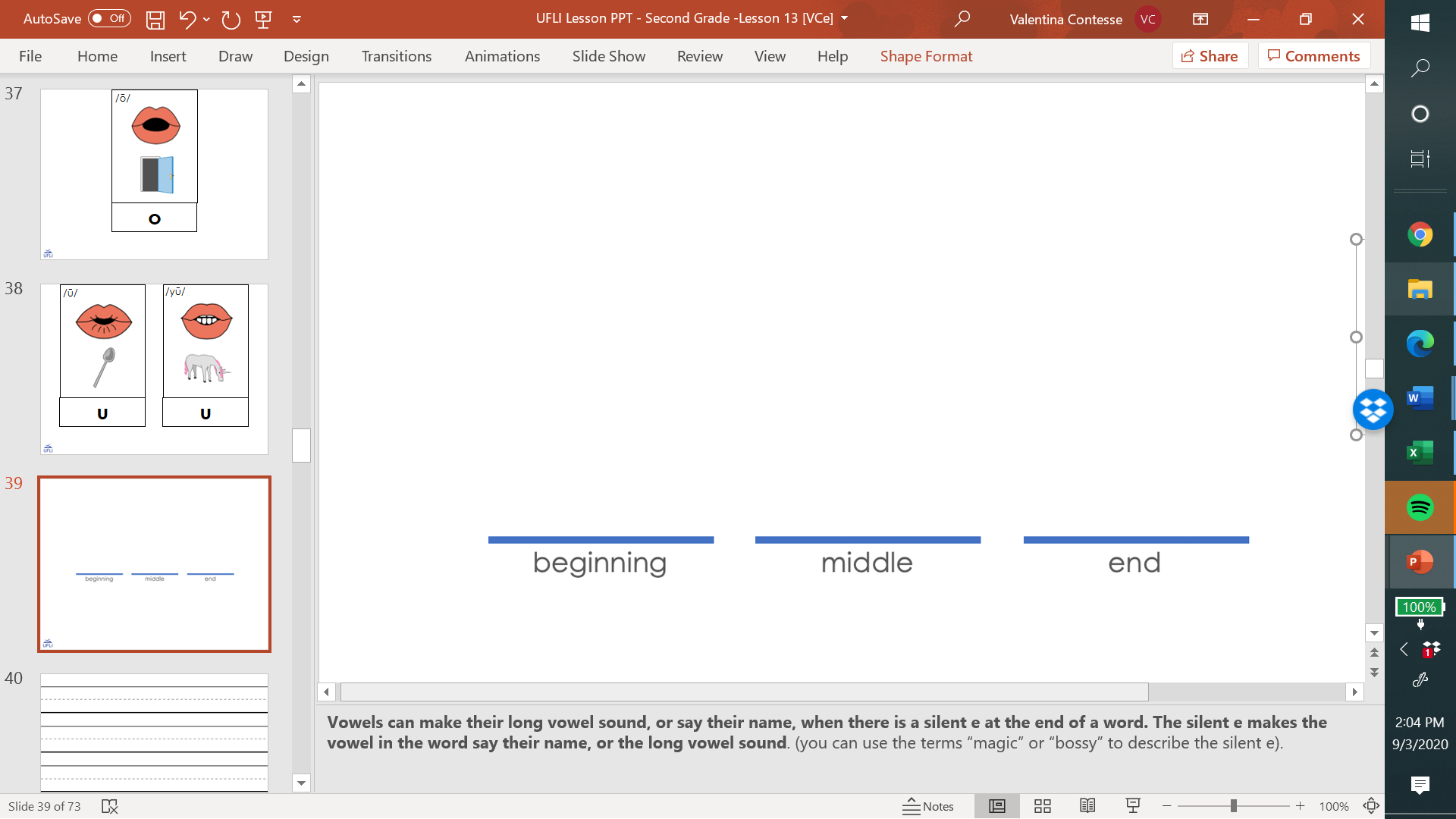 u
n
e
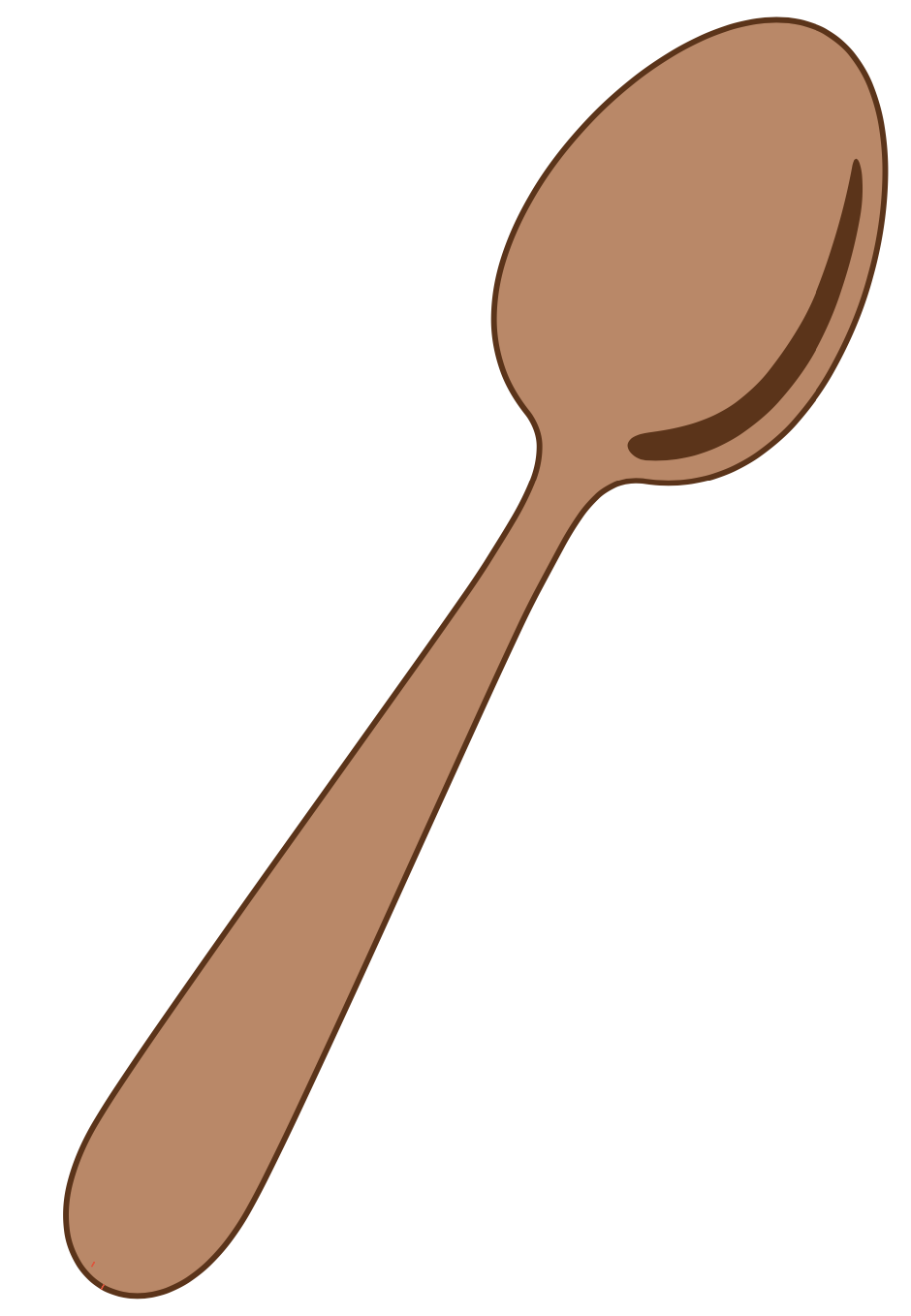 c
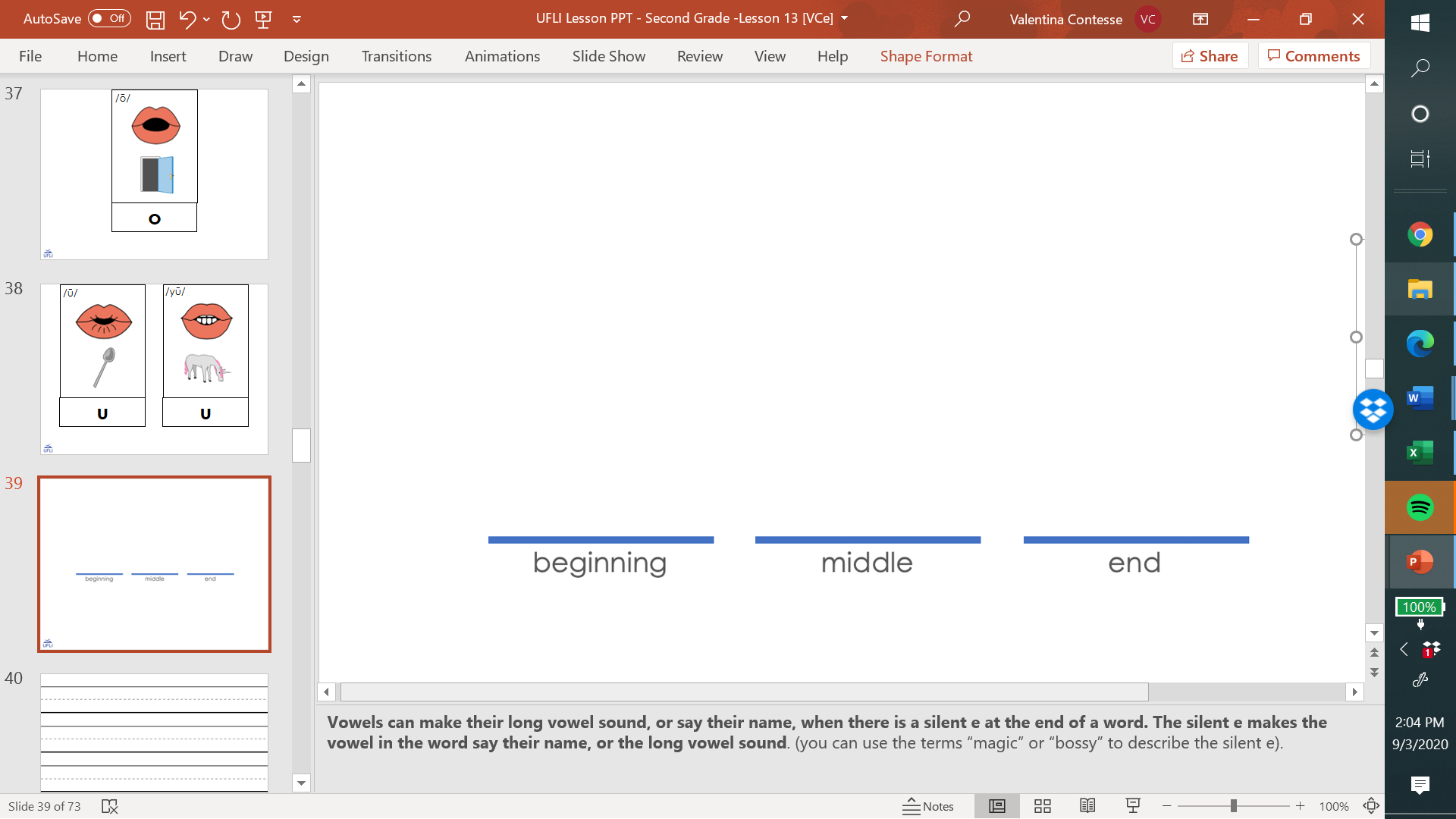 u
b
e
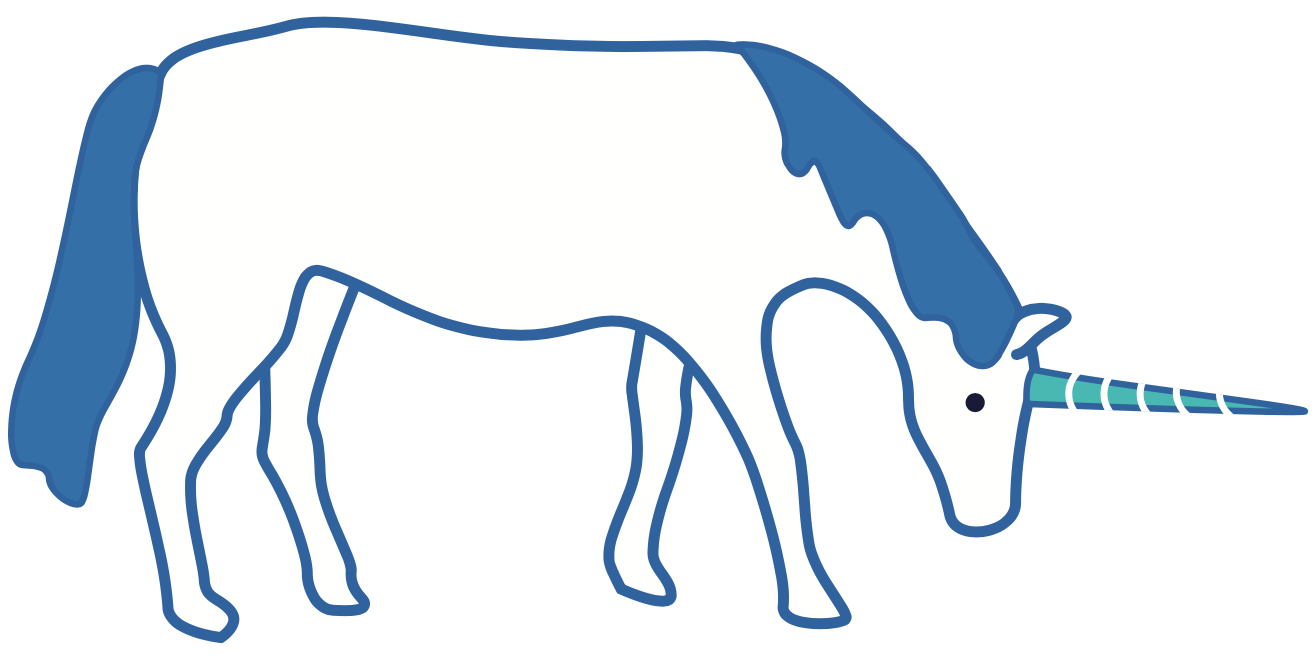 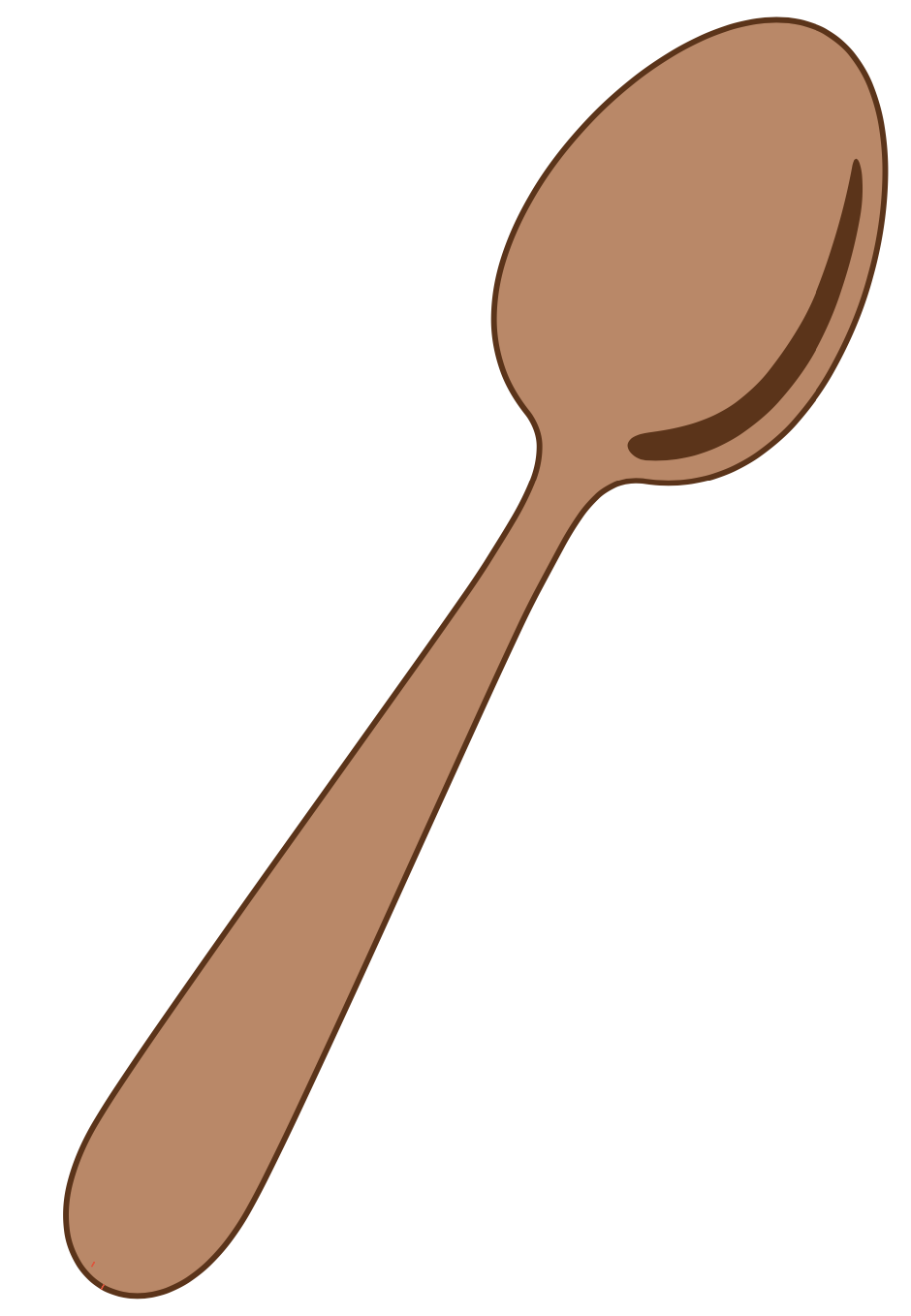 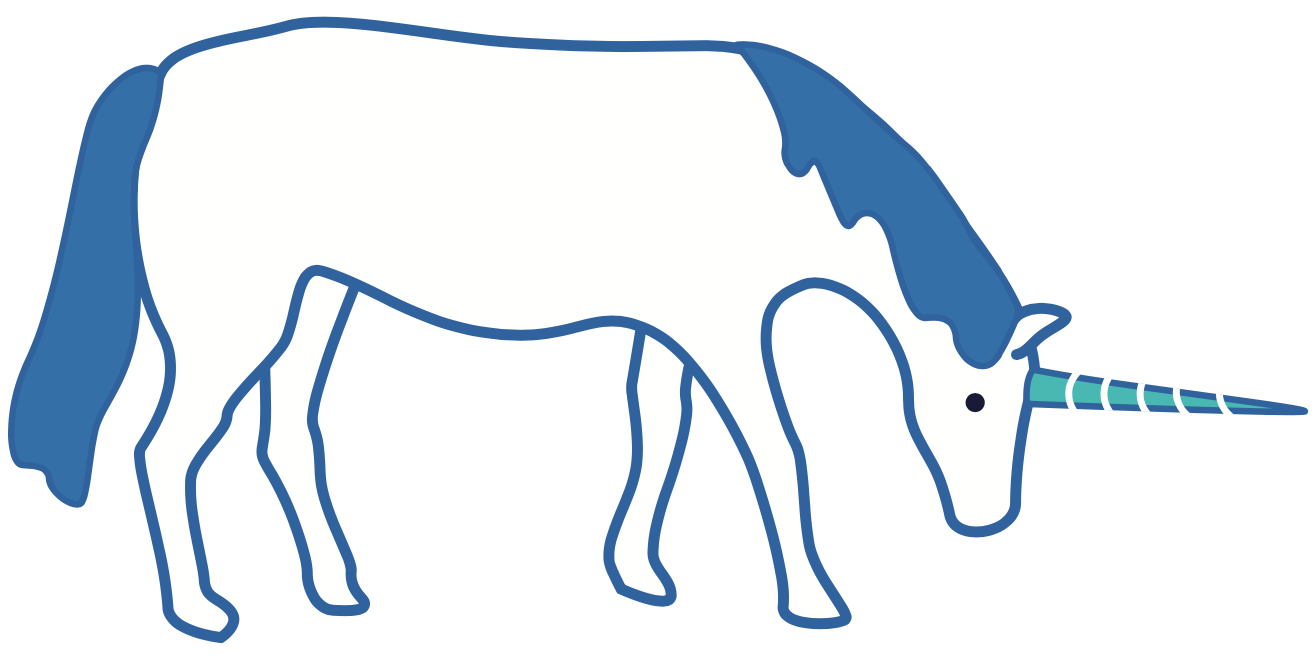 use
flute
mute
tube
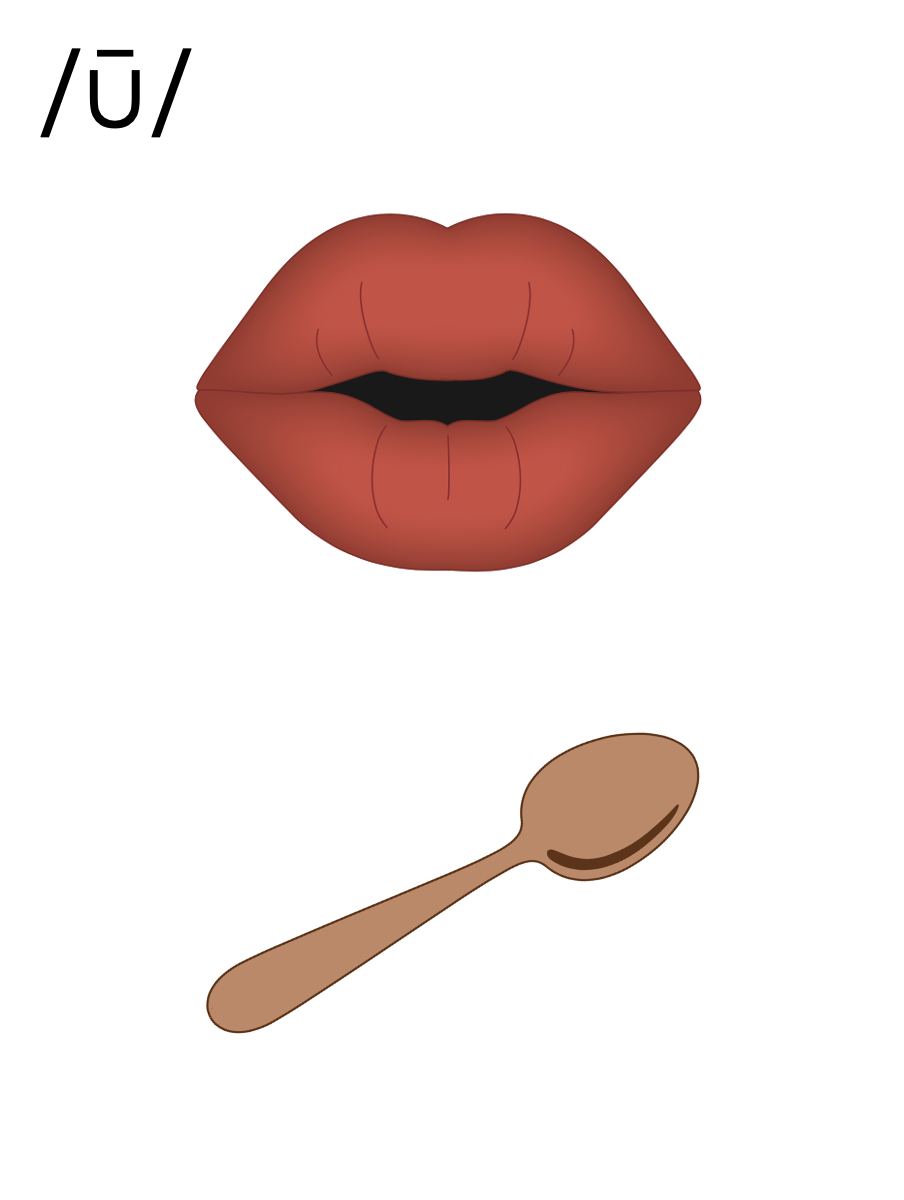 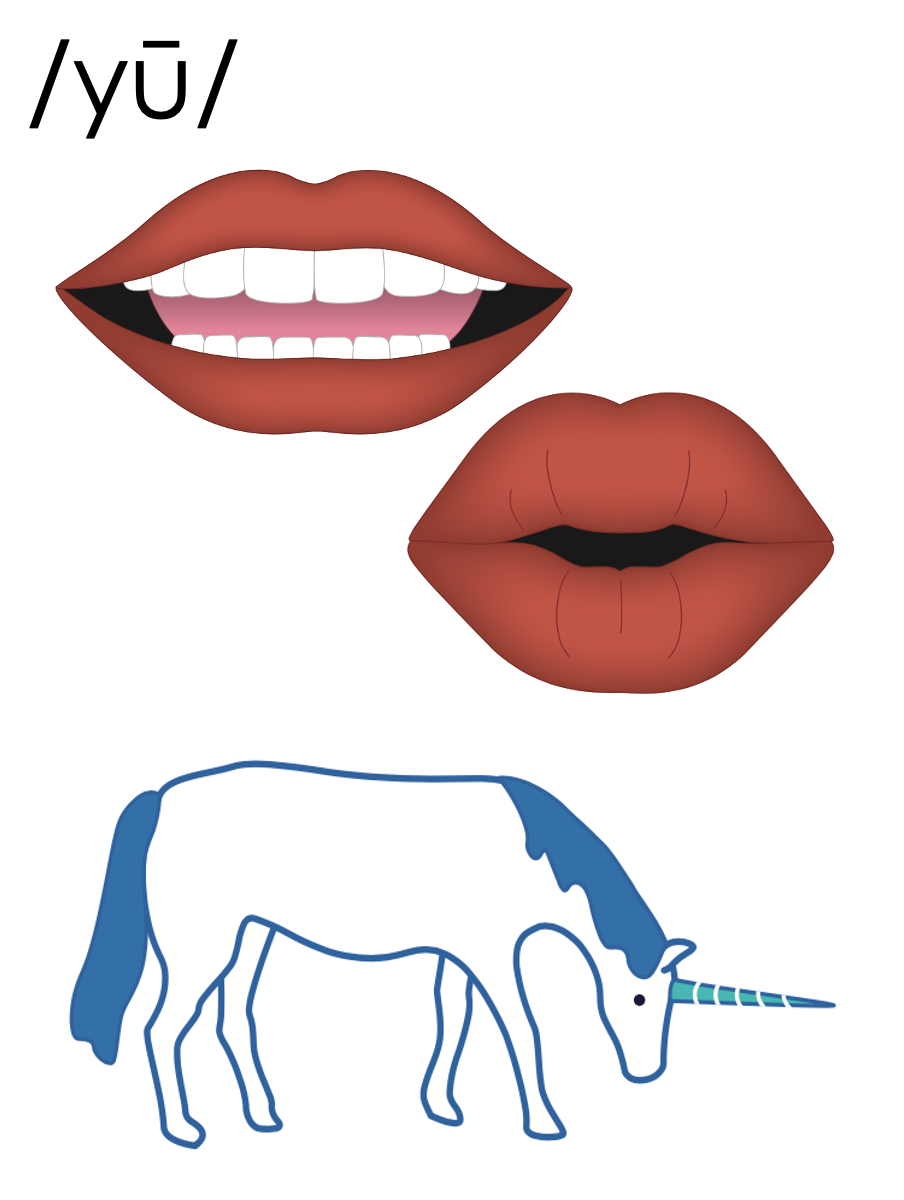 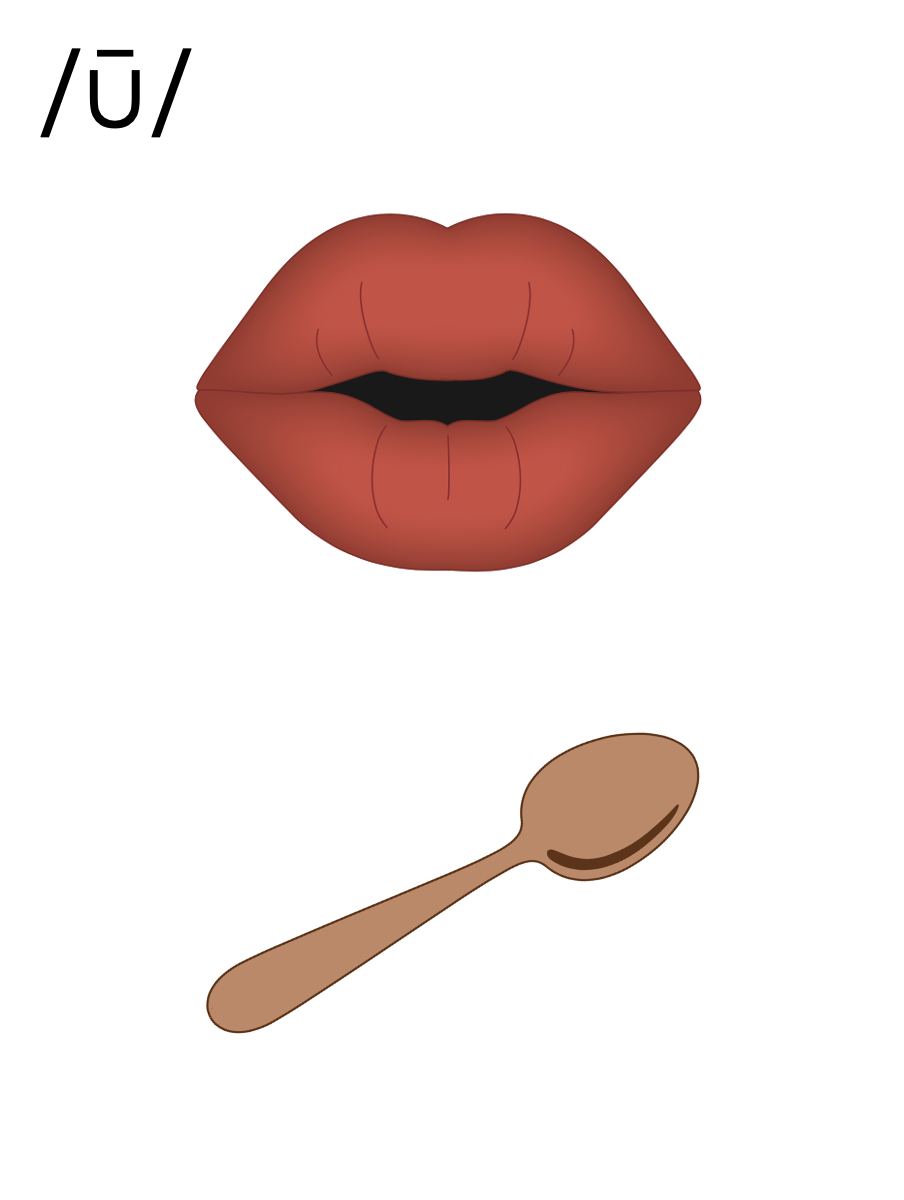 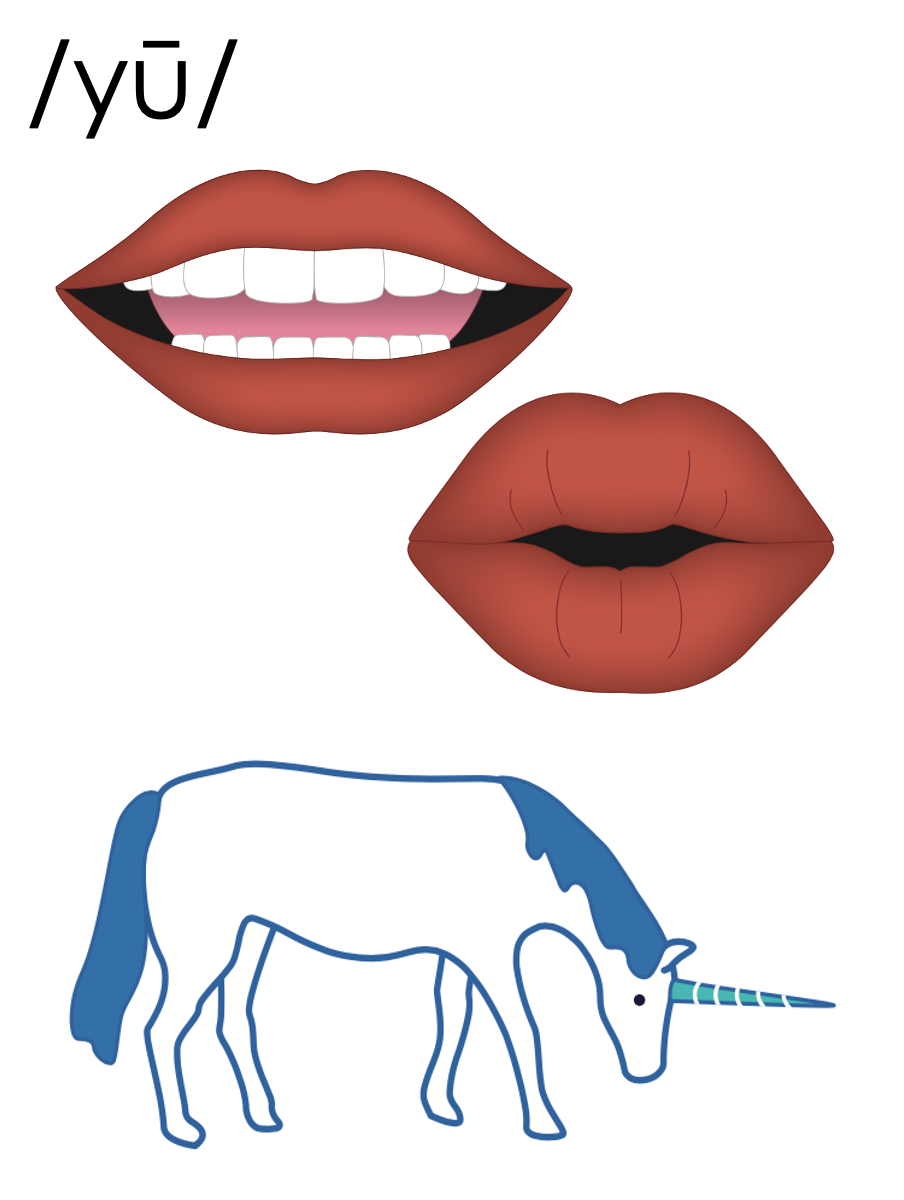 u_e
u_e
use
mute
June
rude
[Speaker Notes: See UFLI Foundations lesson plan Step 6 for word work activity. 
Visit ufliteracy.org to access the Word Work Mat apps.]
[Speaker Notes: See UFLI Foundations lesson plan Step 7 for irregular word activities.
The white rectangle under each word may be used in editing mode. Cover the heart and square icons then reveal them one at a time during instruction.]
[Speaker Notes: See UFLI Foundations manual for more information about reviewing irregular words.]
there
[Speaker Notes: Lesson 52+

ERE represents the /air/ sound.

The white rectangle under the word may be used in editing mode. Cover the heart and square icons then reveal them one at a time during instruction.]
where
[Speaker Notes: Lesson 52+

ERE represents the /air/ sound.

The white rectangle under the word may be used in editing mode. Cover the heart and square icons then reveal them one at a time during instruction.]
who
[Speaker Notes: Lesson 54+

WH represents the /h/ sound.
O represents the /ū/ sound.

The white rectangle under the word may be used in editing mode. Cover the heart and square icons then reveal them one at a time during instruction.]
by
[Speaker Notes: Lessons 55-72
*Temporarily irregular 

Y /ī/ has not been introduced yet. 

The white rectangle under the word may be used in editing mode. Cover the heart and square icons then reveal them one at a time during instruction.]
my
[Speaker Notes: Lessons 55-72
*Temporarily irregular 

Y /ī/ has not been introduced yet. 

The white rectangle under the word may be used in editing mode. Cover the heart and square icons then reveal them one at a time during instruction.]
[Speaker Notes: Handwriting paper for irregular word spelling practice. Use as needed. 
See UFLI Foundations manual for more information about reviewing irregular words.]
Teach
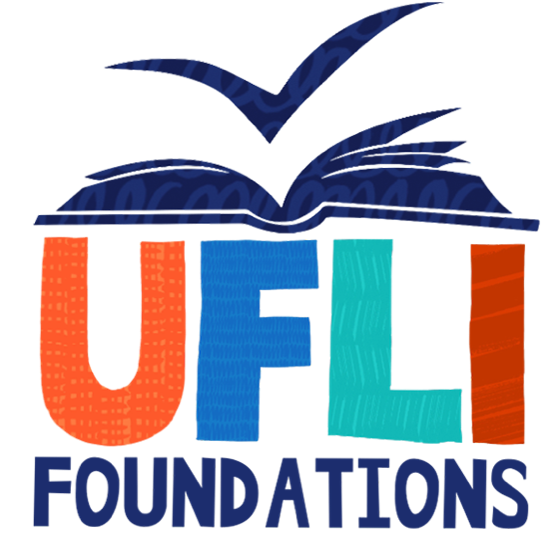 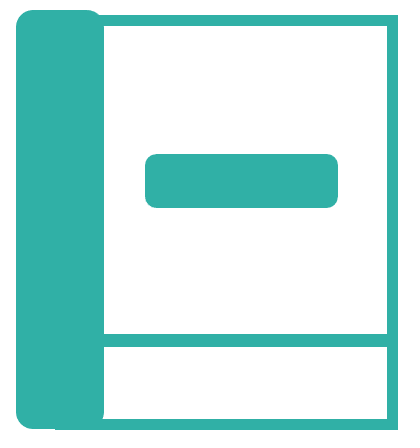 [Speaker Notes: The orange star indicates these are new irregular words that need to be introduced. 
See UFLI Foundations manual for more information about teaching irregular words.]
one
[Speaker Notes: Lesson 58+

O represents the sounds /w/+/ŭ/.
The final E is silent but does not follow the long vowel VCe pattern. 

The white rectangle under the word may be used in editing mode. Cover the heart and square icons then reveal them one at a time during instruction.]
once
[Speaker Notes: Lessons 58-59

O represents the sounds /w/+/ŭ/.
_CE /s/ has not been introduced yet. 

The white rectangle under the word may be used in editing mode. Cover the heart and square icons then reveal them one at a time during instruction.]
[Speaker Notes: Handwriting paper for irregular word spelling practice. Use as needed. 
See UFLI Foundations manual for more information about teaching irregular words.]
[Speaker Notes: See UFLI Foundations lesson plan Step 8 for connected text activities.]
Luke broke a rule.
Did you see that cute dog?
June could use the flute if it was in tune.
[Speaker Notes: See UFLI Foundations lesson plan Step 8 for sentences to write.]
[Speaker Notes: The UFLI Foundations decodable text is provided here. See UFLI Foundations decodable text guide for additional text options.]
June’s Flute
June has a flute. June likes to use the flute to make tunes. There is one tune June likes best. She likes the song Sand Dunes. June has a pal, Luke. Luke has no flute, but Luke likes to sing.
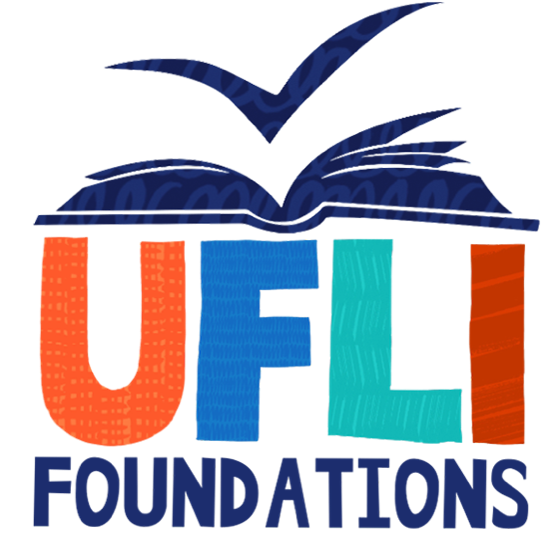 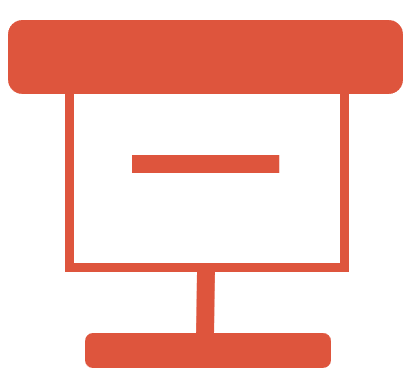 Once, June and Luke made tunes at lunch for their pals. The last song they did was Sand Dunes. June was on the flute and Luke sang. They did a fine job!
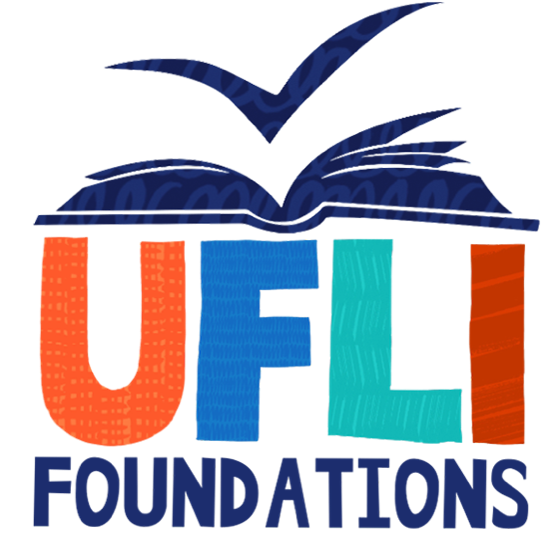 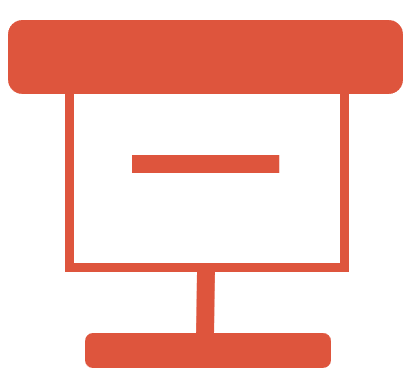 Insert brief reinforcement activity and/or transition to next part of reading block.